Science, Technology, Engineering, and Mathematics Career Cluster
The Science, Technology, Engineering, and Mathematics (STEM) Career Cluster focuses on planning, managing, and providing, scientific research and professional and technical services, including laboratory and testing services, and research and development services.
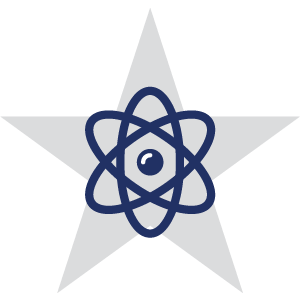 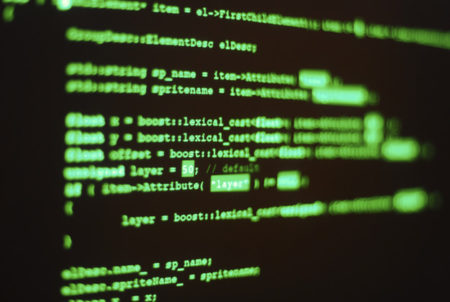 Programming and Software Development
Statewide Program of Study
The Programming and Software Development program of study explores the occupations and education opportunities associated with researching, designing, developing, and testing operating systems-level software, compilers, and network distribution software for medical, industrial, military, communications, aerospace, business, scientific, and general computer applications. This program of study may also include exploration into creating, modifying, and testing the codes, forms, and script that allow computer applications to run.
Work-Based Learning and 
Expanded Learning Opportunities
Secondary Courses for High School Credit

1	Computer Science I

2	Computer Science II

3	 AP Computer Science Principles

4	AP Computer Science A (MATH/LOTE)
Industry-Based Certifications
C++ Certified Associate Programmer
Certified Entry-Level Python Programmer (PCEP)
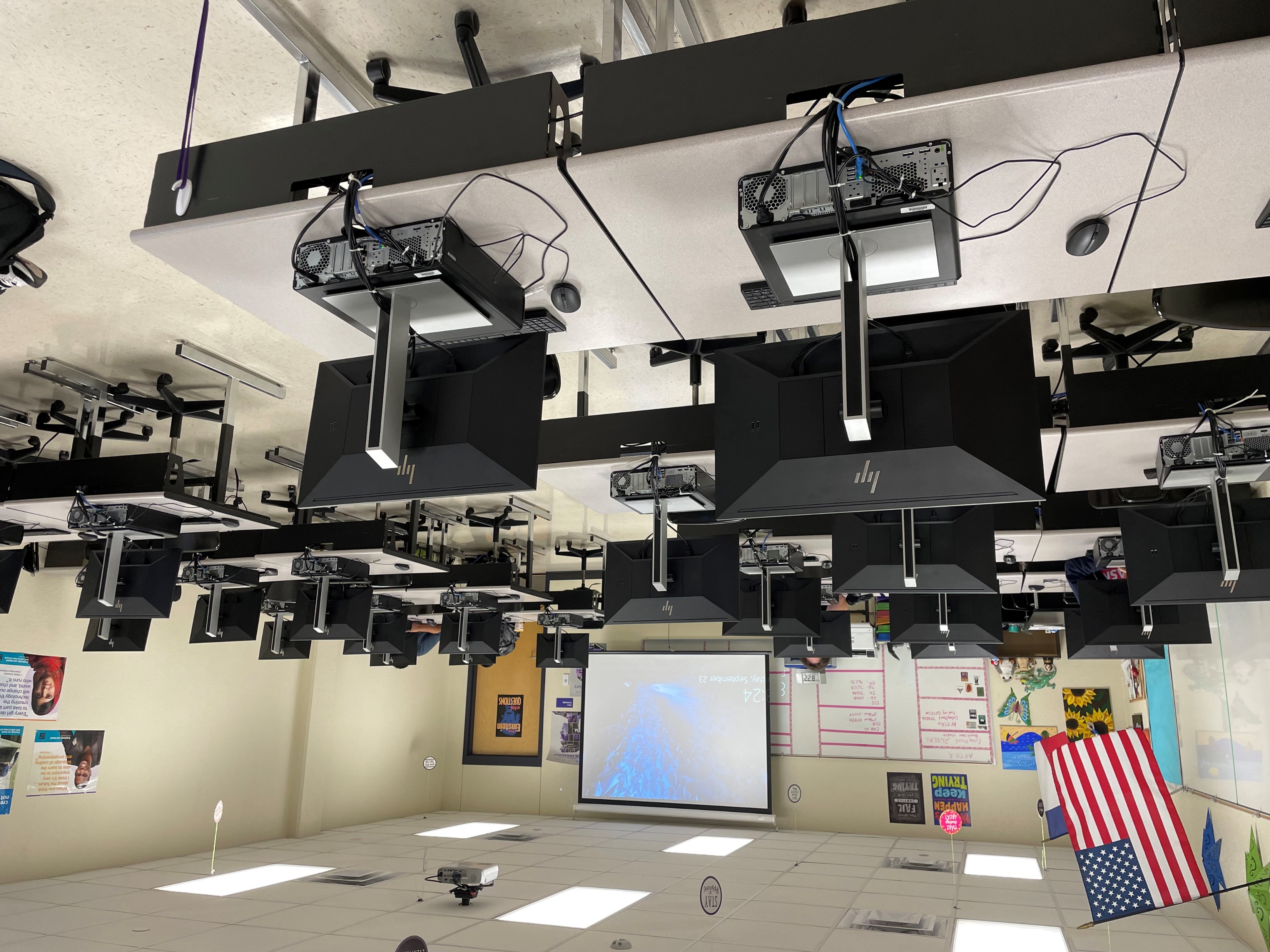 Postsecondary Opportunities
Associates Degrees
Computer Programming/Programmer General
Computer Software Engineer
Computer Science
Certified Software Analyst 

Bachelor’s Degrees
Management Information Systems, General
Computer Software Engineer 
Computer Science
Information Science/ Studies

Master’s, Doctoral, and Professional Degrees
Computer Software Engineer 
Computer Science
Information Science/ Studies
SMHS Computer Science Lab
Aligned Occupations
Successful completion of the Programming and Software Development program of study will fulfill requirements of the Business and Industry endorsement and STEM endorsement if the math and science requirements are met. Revised – August 2022
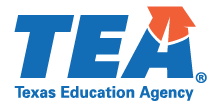 Programming and Software DevelopmentCourse Information
FOR ADDITIONAL INFORMATION ON THE SCIENCE, TECHNOLOGY, ENGINEERING, AND MATHEMATICS CAREER CLUSTER,
PLEASE CONTACT: CJ Odam, SMCISD CTE Coordinator     cj.odam@smcisd.net
San Marcos CISD does not discriminate on the basis of race, color, national origin, sex, disability or age in its programs or activities and provides equal access to the Boy Scouts and other designated youth groups. The following person has been designated to handle inquiries regarding the nondiscrimination policies: Stephanie Munoz ; 631 Mill St, San Marcos, TX 78666 ; 512-393-6700 ; stephanie.munoz@smcisd.net
Further nondiscrimination information can be found at smcisd.net/cte